Virtualization at CSUDH
Dr. Ronald Bergmann
Associate VP for IT and CIO
From this:
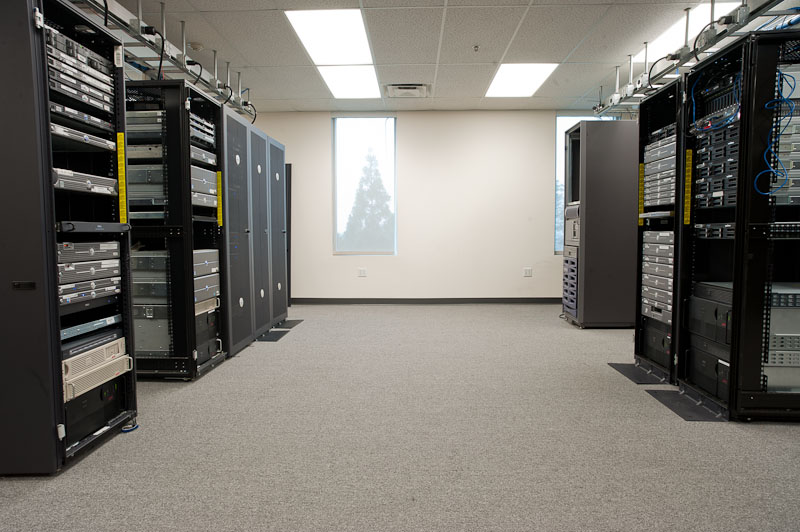 To this:
And finally this
Virtualization
www.umbc.edu/meec/docs/hartfordvmware.ppt
What is Virtualization
www.synegi.com/.../Server%20Virtualization%20Seminar%20Presentation.ppt
Highlights of Virtualization
Former model
Single OS image per machine

Hardware and software coupled 

Conflicts when using multiple applications

We found most machines were at 10% capacity

Manage full images rather than data alone

Makes restoration of entire machine possible
Outcomes of Server Farm Virtualization
Reduce costs for server replacement
Formerly maintaining over 200 physical servers


Development of a robust platform to launch improved services to the campus
Mobile Labs
Virtual desktops
Ease of administration in software offerings
Outcomes of Server Farm Virtualization
Administration from anywhere, anytime

Increased disaster recovery thru replication

Reducing the carbon footprint of the campus

Reduction in costs of power

Reduction in costs for HVAC

Edison rebates to pay for equipment
Outcomes of Server Farm Virtualization
Data Center Redesign
Redesign of data center was a critical piece in beginning the virtualization efforts
Purpose to identify all servers and appropriately place them in firewall zones for maximum protection
Identified servers that were no longer needed and/or underutilized.
Developed security as we moved from physical to virtual
Data Center Redesign
Edison Site Survey
Edison inventoried all identified servers
Edison conducted a site survey at the close of the project to ensure all identified servers were removed from the network
Received $158K from Edison at the close of the project
Disaster Recovery Benefits
Complete systems – incl. virtual hardware, OS and applications – are encapsulated in a single file. 
That entire file can be easily replicated to the DR site. 
The process of recovery is reduced to powering on the VMs on the DR site. 
DR site can be located in any geographic location that has connectivity
Disaster Recovery
www.synegi.com/.../Server%20Virtualization%20Seminar%20Presentation. ppt
Transformation
www.synegi.com/.../Server%20Virtualization%20Seminar%20Presentation.ppt
Desktop virtualization advantages
Desktops are an even more significant consumer of energy than servers
 Over 500 million desktops in the world
With a thin client you can save about 70%, depending on what your PC looks like and what the thin client is.
The other major benefit is the time to replacement. You don’t need to replace thin clients nearly as often, thereby reducing your costs and e-waste that goes into manufacturing the desktops. 

www.umbc.edu/meec/docs/hartfordvmware.ppt
Virtual Desktops
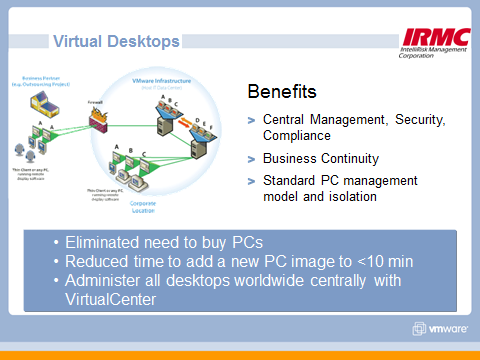 www.synegi.com/.../Server%20Virtualization%20Seminar%20Presentation. ppt
Questions?